GYMNÁZIUM, VLAŠIM, TYLOVA 271
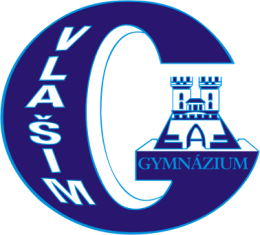 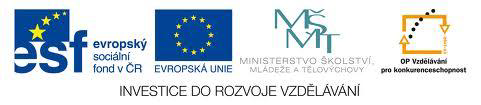 Zdroje a citace dodatek:
MAREČEK, Aleš a Jaroslav HONZA. Chemie pro čtyřletá gymnázia 3.díl. Olomouc: Nakladatelství Olomouc, 2000. ISBN 80-7182-057-1. 
VACÍK, Jiří a kol. Přehled středoškolské chemie. Praha: SPN - pedagogické nakladatelství, 1999, ISBN 80-7235-108-7. 
Obr. 1: YASSINEMRABET. http://en.wikipedia.org [online]. [cit. 29.8.2013]. Dostupný na WWW: http://en.wikipedia.org/wiki/File:AminoAcidball.svg
Obr. 2: YASSINEMRABET. http://commons.wikimedia.org [online]. [cit. 29.8.2013]. Dostupný na WWW: http://commons.wikimedia.org/wiki/File:Peptidformationball.svg
Přírodní látky
Proteiny - úvod
Peptidy a Proteiny
=> hlavní prvky tvořící molekuly peptidů a bílkovin jsou: C, O, N, H (+ další prvky)

=> základními stavebními jednotkami jsou aminokyseliny
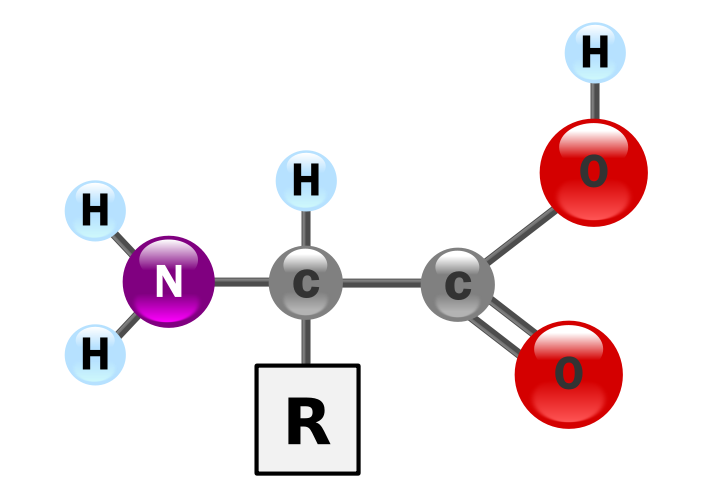 Obr. 1
OBECNÝ VZOREC 
AMINOKYSELINY
Aminokyseliny
=> v bílkovinách se nachází 20 základních aminokyselin:
Kyselé aminokyseliny
Kyselina asparagová 
Kyselina glutamová  
Hydroxy-aminokyseliny
Serin 
Threonin 
Sirné - aminokyseliny
Cystein  
Methionin  
Aromatické (cyklické)
Fenylalanin 
Tyrosin 
Tryptofan 
Histidin
Necyklické aminokyseliny
Glycin 
Alanin 
Valin 
Leucin 
Isoleucin  
Asparagin 
Glutamin 
Prolin  
Bazické aminokyseliny
Lysin 
Arginin
Peptidy
=> jsou tvořené spojením nejméně dvou aminokyselin 
=> mezi aminokyselinami vzniká peptidová vazba

  -CO-NH-

(reaguje karboxylová skupina jedné aminokyseliny s amino skupinou druhé aminokyseliny, za odštěpení molekuly vody)

AA1-NH2 + AA2-COOH → AA2-CO-NH-AA1 + H2O
zkratka AA (amino acid)
Vznik peptidové vazby mezi aminokyselinami
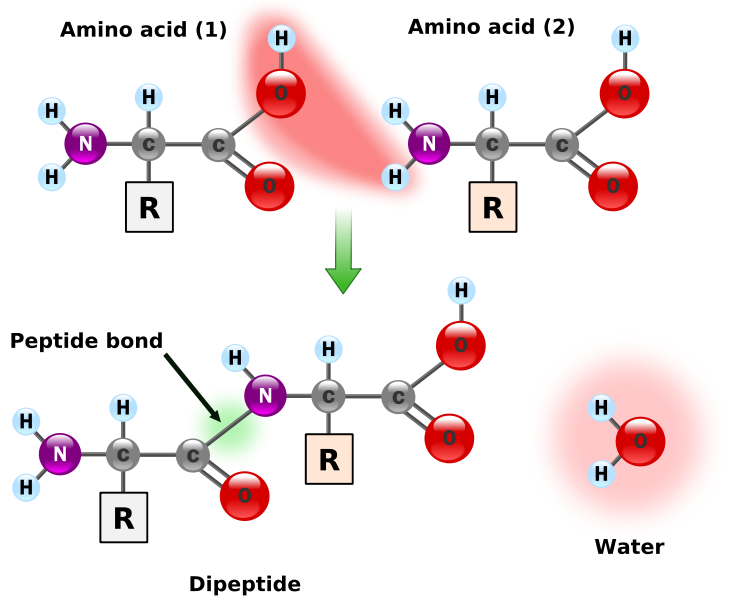 Obr. 2
Peptidy
Dělení peptidů:

Oligopeptidy (vznikají spojením 2-10 AA)

Polypeptidy (vznikají spojením 11-100 AA)

Bílkoviny = Proteiny (více než 100 AA)
Významné peptidy
● Peptidové hormony (inzulín, glukagon, oxytocin, vasopresin)

● Peptidová antibiotika (penicilin, aktinomycin)

● Peptidové jedy (hadí jedy, faloidin – jed v muchomůrkách)
Proteiny (Bílkoviny)
=> jsou základními stavebními i funkčními složkami živé hmoty

=> jsou to přírodní makromolekulární látky

=> z hlediska funkce se jedná o velice různorodou skupinu látek
Funkce bílkovin v organismech
1. Stavební – (př. keratin, elastin, kolagen)

2. Ochranná – (př. imunoglobuliny)

3. Transportní – (př. hemoglobin)

4. Katalytická – (př. enzymy) 

5. Regulační – (př. hormony)
Struktura bílkovin
Rozlišujeme strukturu: 

A) primární
B) sekundární
C) terciární
D) kvartérní
Struktura bílkovin
Primární struktura
=> je dána pořadím AA v polypeptidickém řetězci
=> pořadí je řízeno geneticky
=> udává vlastnosti bílkovin a jejich funkci
=> záměna pořadí AA se může projevit těžkou poruchou organismu (př. srpkovitá anémie)

 Leu – Thr – Pro – Glu – Lys - ……
Struktura bílkovin
B) Sekundární struktura
=> je dána geometrickým uspořádáním polypeptidického řetězce
=> vznik je umožněn vodíkovými vazbami

2 formy:
šroubovice (alfa – helix)
skládaný list (beta-struktura)
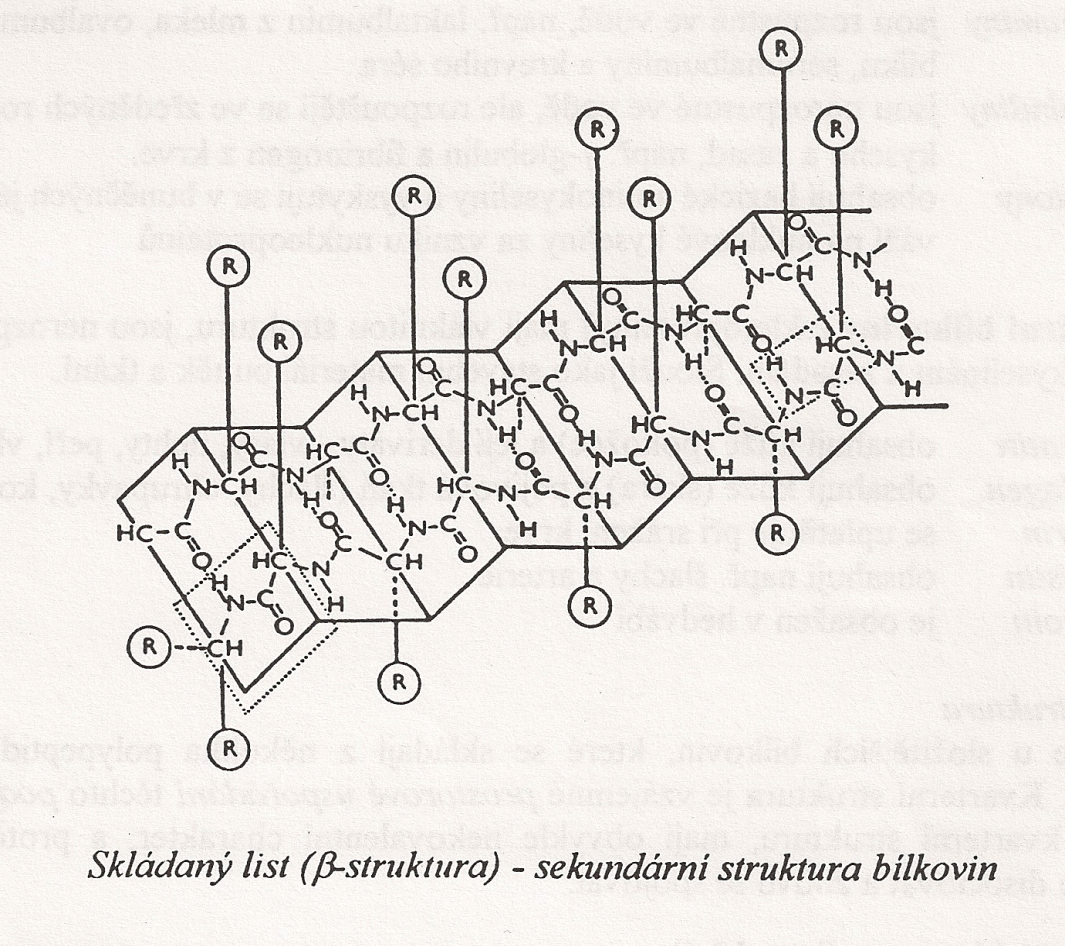 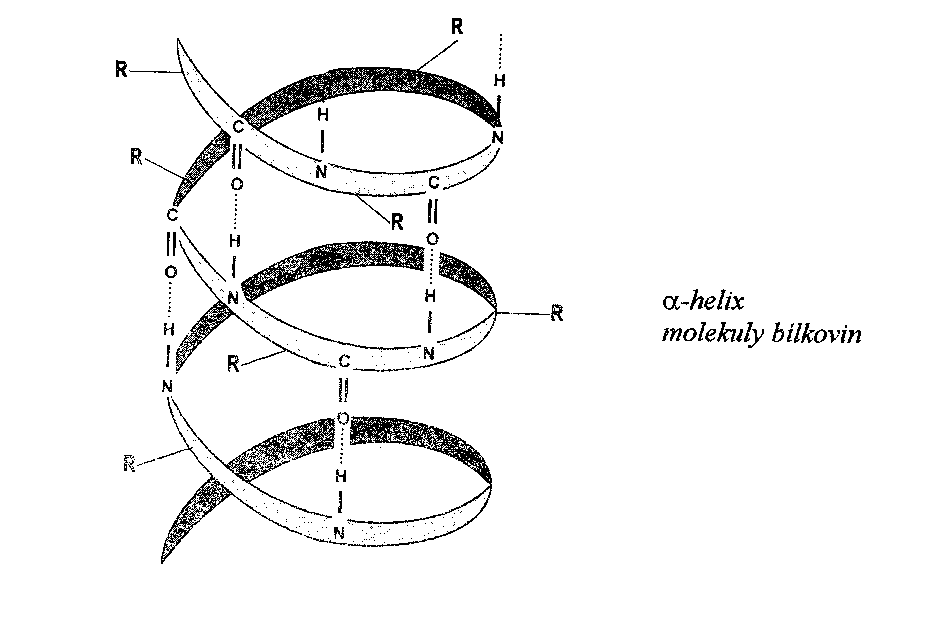 Struktura bílkovin
C) Terciární struktura
=> je dána prostorovým uspořádáním polypeptidického řetězce
=> jsou nutné další typy vazeb (vodíkové, iontové, disulfidické atd.)

2 formy:
fibrilární - tvar vlákna
globulární - tvar klubka
Struktura bílkovin
D) Kvartérní struktura
=> je typická pro složitější bílkoviny
=> vzniká vzájemným prostorovým uspořádáním polypeptidových řetězců (tzv. podjednotek)
=> na stavbě se podílí i nebílkovinné složky

Př. hemoglobin 
- skládá se ze 4 podjednotek (alfa -1,2, beta -1,2)
-každá z nich obsahuje nebílkovinnou část = hem (prostetická skupina)
- podjednotky jsou spojeny vodíkovými a iontovými vazbami
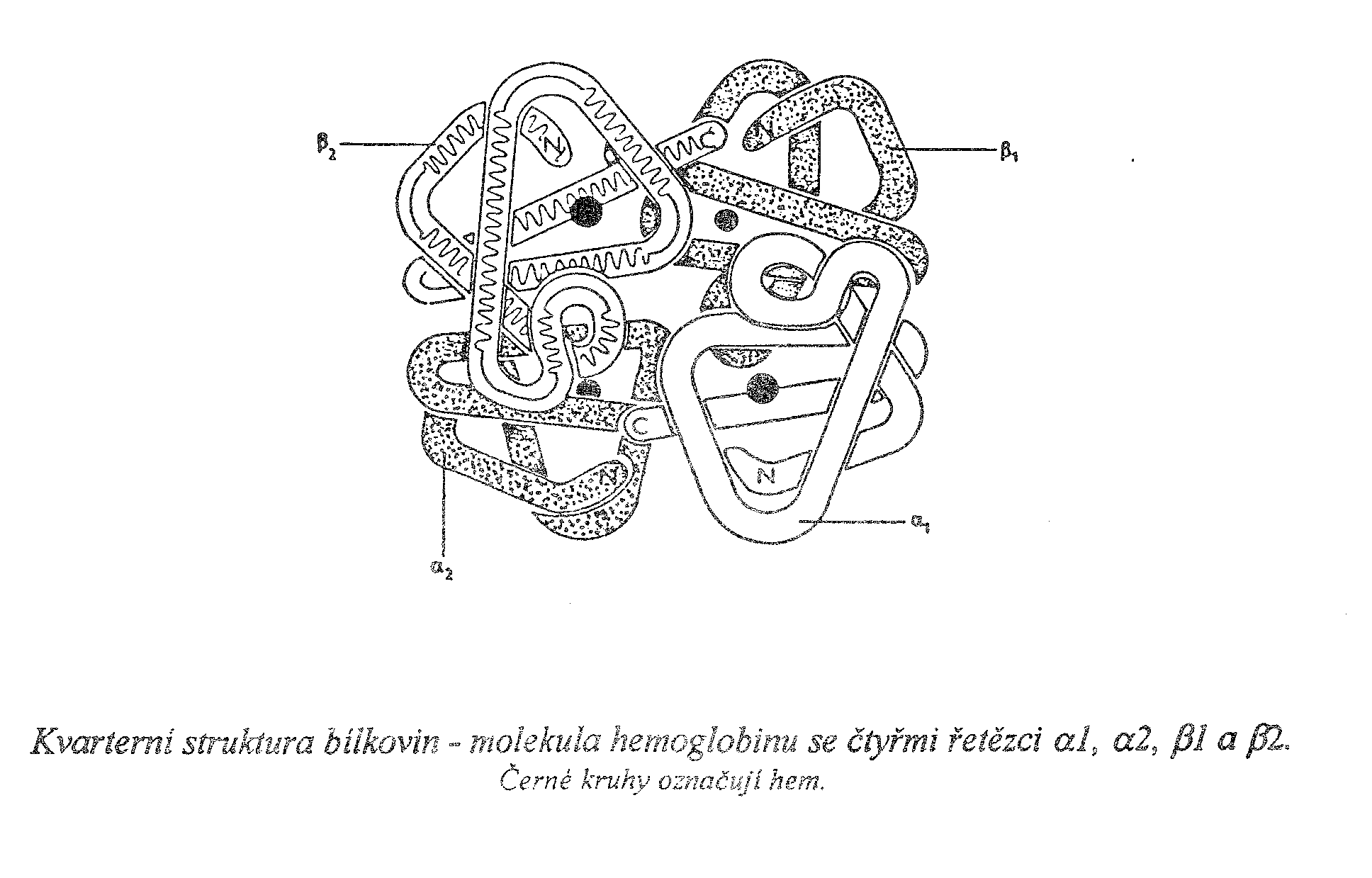 Opakování
Jaké formy vytváří sekundární struktura bílkovin? Zakreslete je. 
Spojením kolika AA vznikají oligopeptidy?
Mezi jakými funkčními skupinami AA vzniká peptidová vazba?
Vyjmenujte 5 AA. 
Které základní prvky tvoří bílkoviny?
Co udává primární struktura bílkovin?
Zdroje
STREBLOVÁ, Eva. Souhrnné texty z chemie pro přípravu k přijímacím zkouškám 2.díl. Praha: Karolinum, 1998. ISBN 382-84-98. 
MAREČEK, Aleš a Jaroslav HONZA. Chemie pro čtyřletá gymnázia 3.díl. Olomouc: Nakladatelství Olomouc, 2000. ISBN 80-7182-057-1. 
VACÍK, Jiří a kol. Přehled středoškolské chemie. Praha: SPN - pedagogické nakladatelství, 1999, ISBN 80-7235-108-7. 
Obr. 1: YASSINEMRABET. http://en.wikipedia.org [online]. [cit. 29.8.2013]. Dostupný na WWW: http://en.wikipedia.org/wiki/File:AminoAcidball.svg
Obr. 2: YASSINEMRABET. http://commons.wikimedia.org [online]. [cit. 29.8.2013]. Dostupný na WWW: http://commons.wikimedia.org/wiki/File:Peptidformationball.svg